Behavioral Health Services In Shelters
Behavioral Health Services
MISSION
Maximize clients’ recovery and potential for healthy and meaningful lives in their communities
A behavioral health system of care that is
welcoming,
culturally and linguistically competent,
gender responsive,
integrated and comprehensive
Timely access to treatment in which “Any Door is the Right Door” and individuals and families with behavioral health issues have medical homes.
VISION
OVERARCHING GOAL
Patients thriving in their natural environments
BHS Shelter in Place Hotel Model of Care
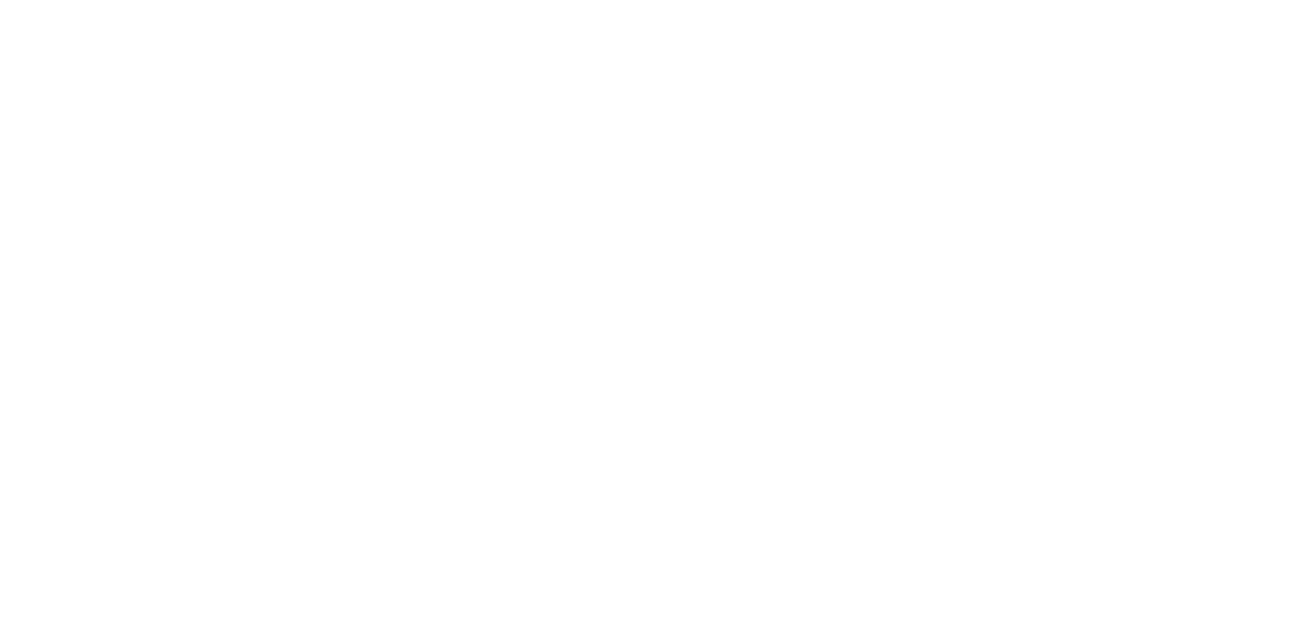 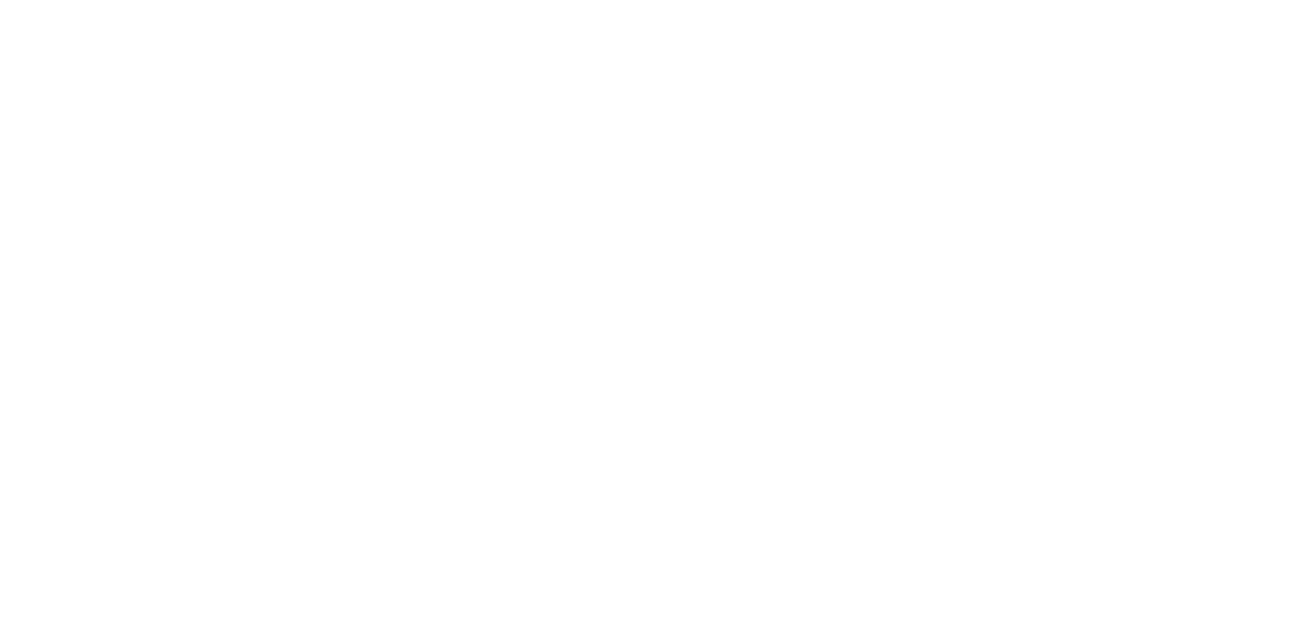 Behavioral Health Services has a multifaceted support system that provides engagement through various levels of intensity and expertise. 
Supporting training for onsite hotel staff (e.g., in de-escalation, harm reduction)
Consultation Line for staff to call when BH concerns arise
Peer Support Teams for proactive individual and group engagement via phone and web based platforms.
Low Threshold BHS Engagement for a client centered approach to supporting individuals with mild to moderate behavioral health
Intensive Linkage and Care Coordination for supporting individuals who need specialty mental health services to connect to ongoing care. 
Crisis Response
Peer Support
HSA Benefits
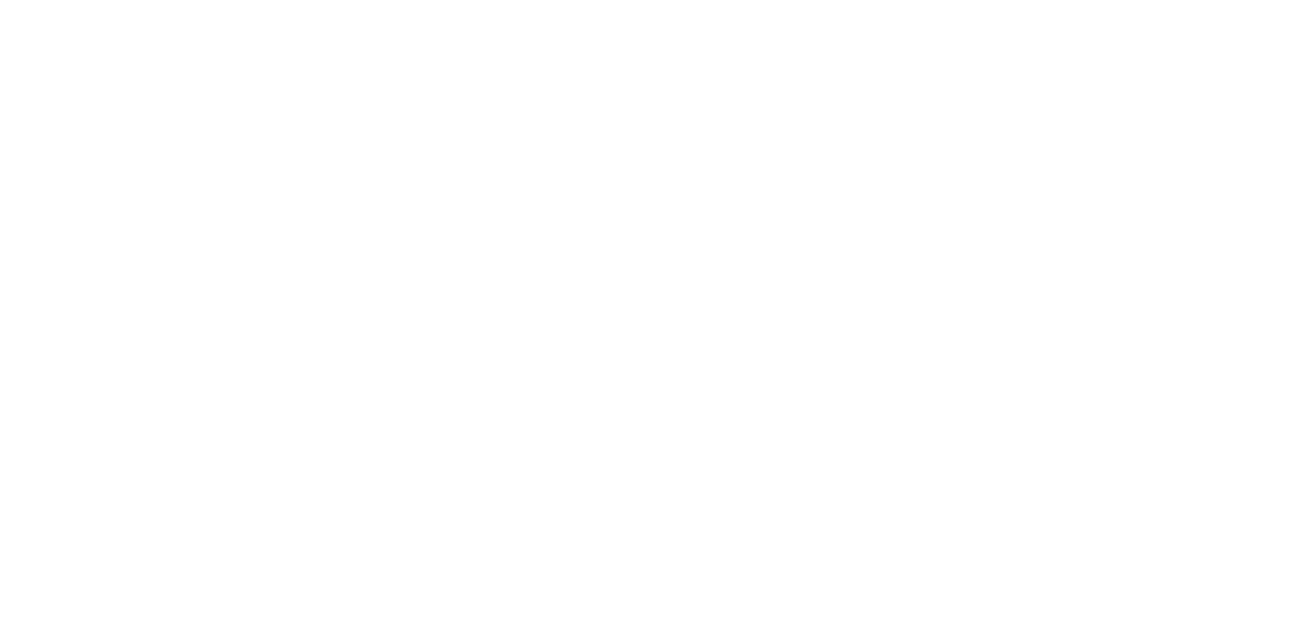 Clients
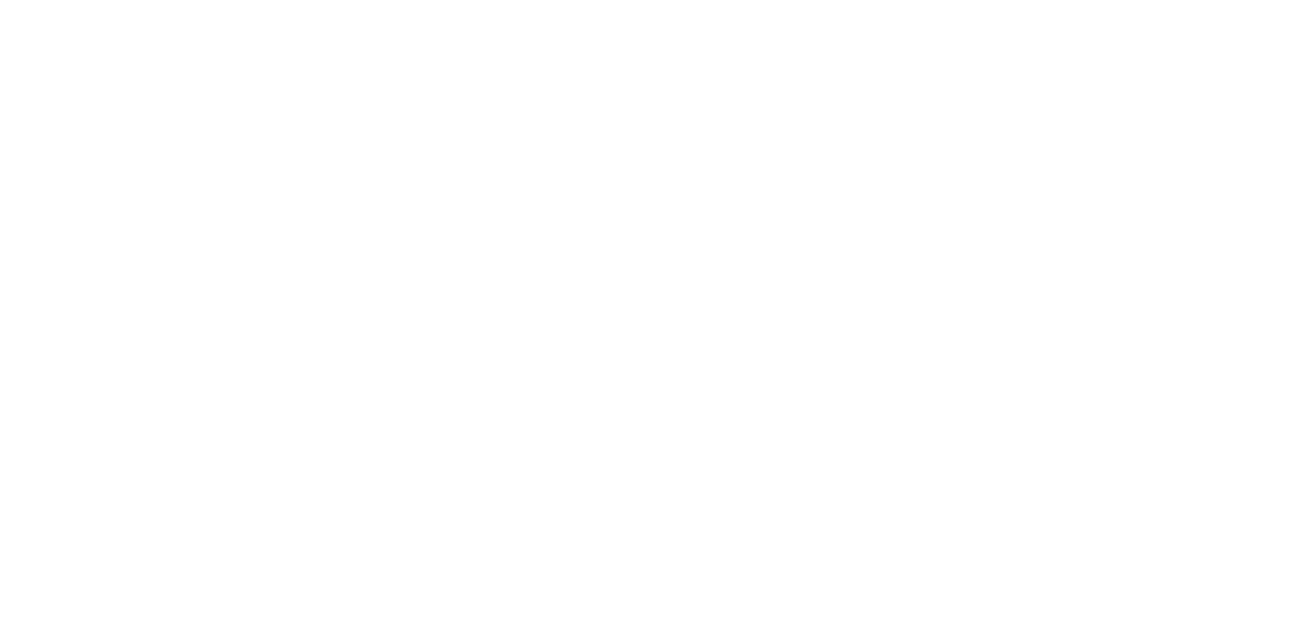 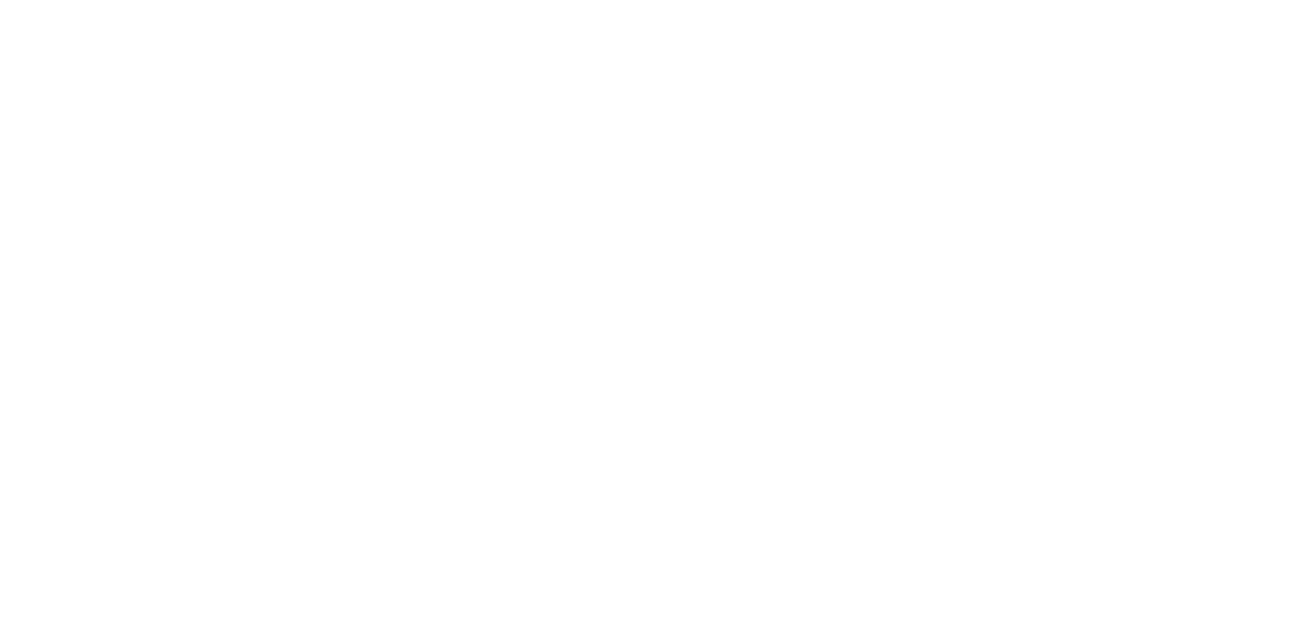 HSH Housing Coordination
Counseling Teams
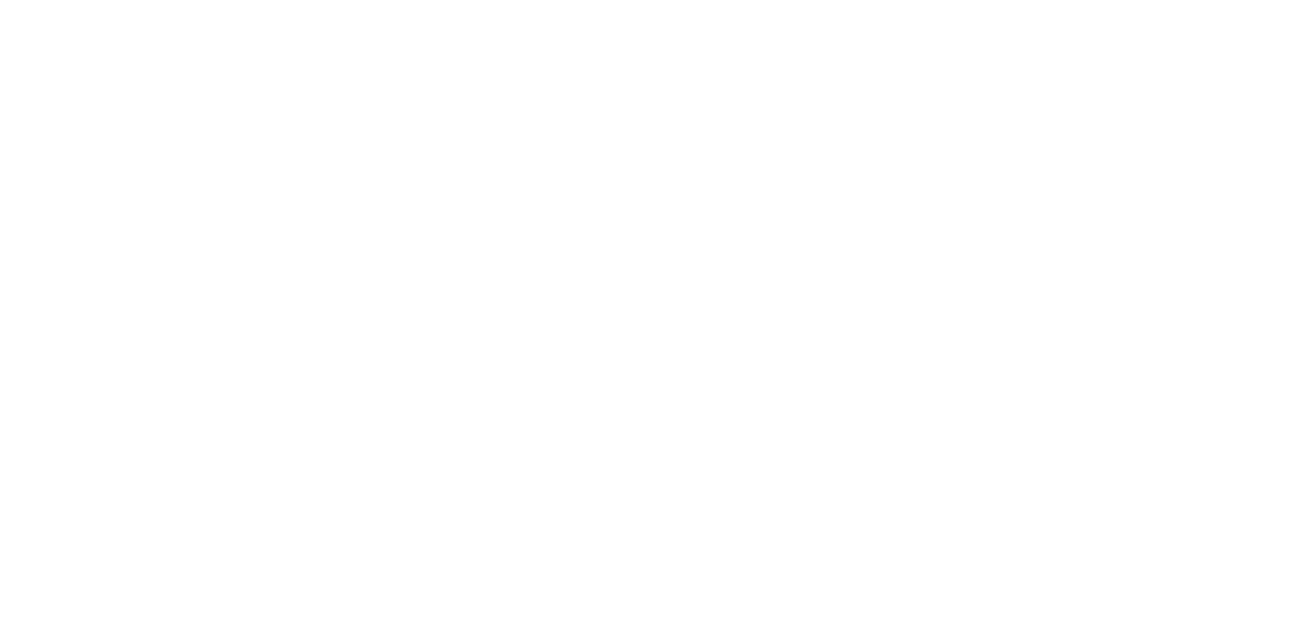 Street Medicine & Shelter Health
Mental Health Services
Assessments, information, and referral services
Hotlines and Warm Lines: suicide prevention, peer to peer warm lines, 24-hour phone assessment and referral through the Behavioral Health Access Line (BHAL)
Outpatient Treatment: individual treatment, groups, medication support, case management services, vocational services, peer services
Residential Treatment: assisted independent living programs
Crisis: mobile crisis, Street Crisis Response Team, team clinicians
Substance Use Disorder Treatment
Overdose Prevention: education, harm reduction services, Narcan 
Medication-assisted treatment (MAT): Methadone, Suboxone, linkage to office-based treatment
Outpatient: groups, counseling
Residential: TAP, withdrawal management, and residential treatment
Partners
Street Medicine Behavioral Health – psychiatry
Citywide – Intensive Case Management
RAMS – peer support
Felton – low threshold case management
Glide – low threshold case management: harm reduction and female identified guests
Episcopal Community Services Behavioral Health: therapy
Harm Reduction Therapy Center: harm reduction therapy
Broader System of Care – TAP, BHAL, etc.
Psychiatry Pilot Program
Referral Sources
3 ways to refer congregate clients
Shelter Health 
Site Staff – site managers, care coordinators, case managers
Self-referral
Referral Flow
* Visit Site
* Assess 
* Linkage
Thank you !